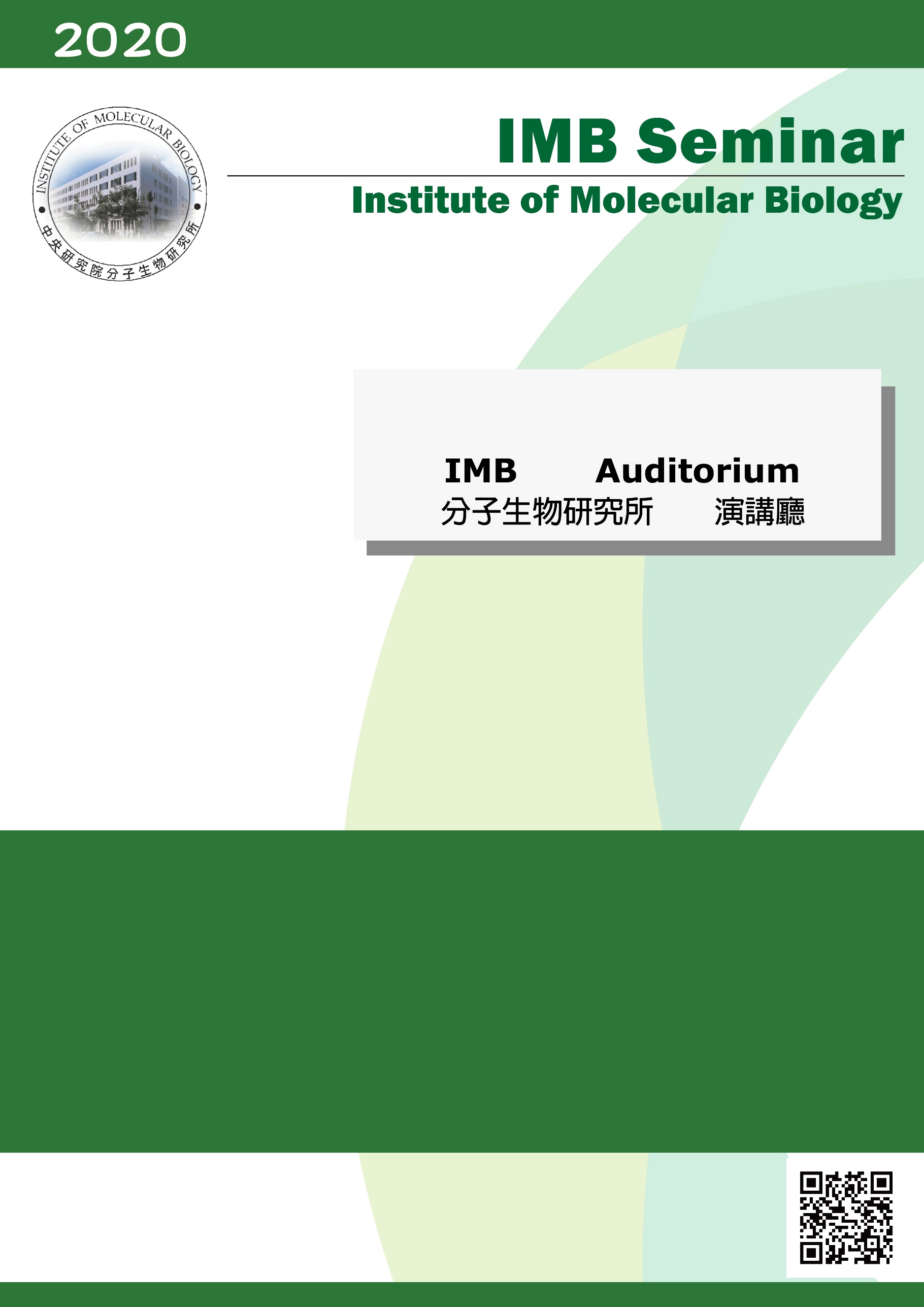 Promotion Seminar
Monday, March 30, 2020 11:00 AM
B1
B1
Conserved Protein Motifs Accommodate Functional Versatility
Dr. Kuo-Chiang HsiaAssistant Research Fellow
Institute of Molecular Biology
Academia Sinica

Host:  Dr. David Hsiao
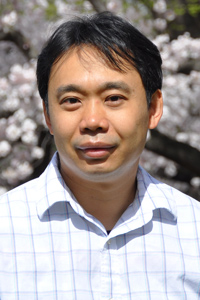